Building Resilience
  
Amanda Tincknell
Chief Executive, Cranfield Trust
What do we mean by ‘resilience’?
“Improved ability to anticipate, prepare for, respond and adapt to incremental change and sudden disruptions in order to survive and prosper”
(Cranfield University, 2017)
Change is all around …
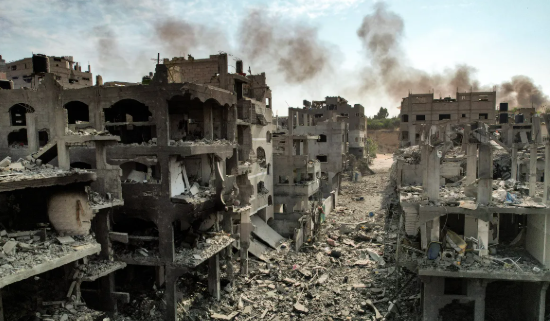 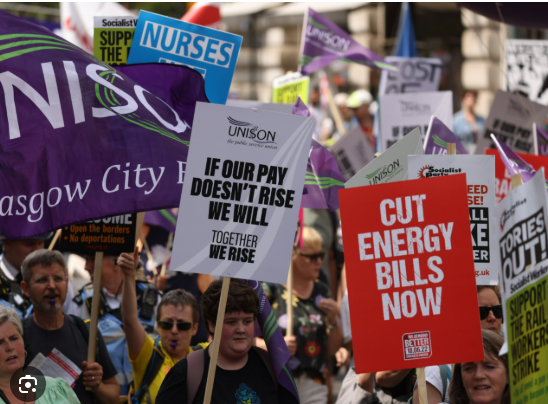 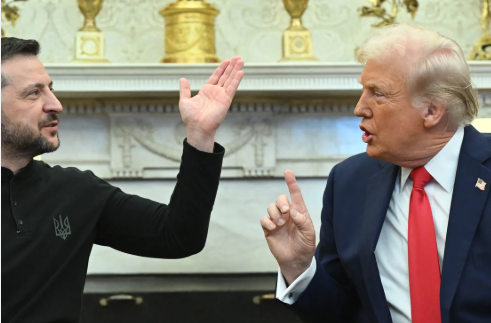 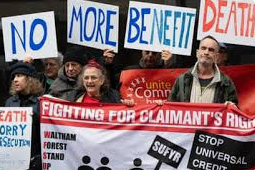 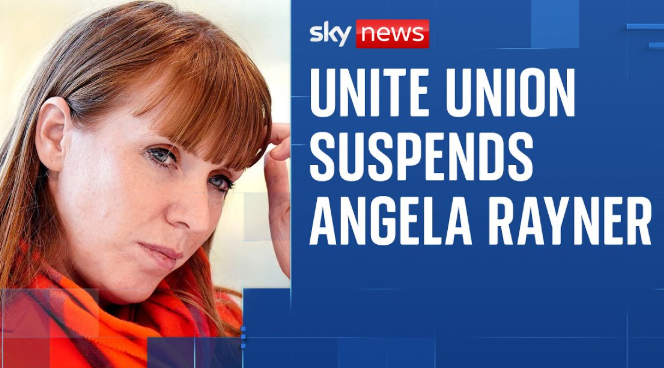 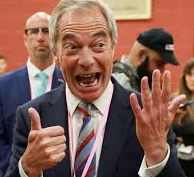 Resilience building blocks
Clear mission and strong strategic planning
Financial sustainability
People and culture that meet the needs of the organisation
Effective leadership
Operations fit for purpose
Mission: setting priorities
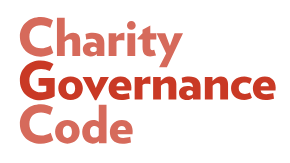 Charitable objects: what must you do?
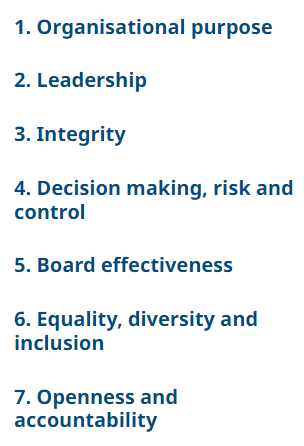 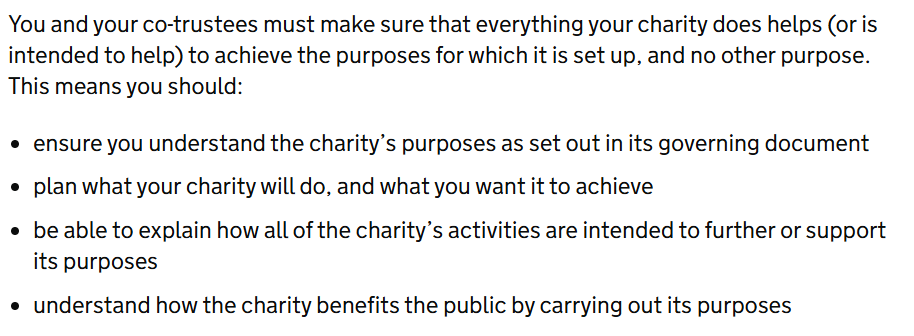 Strategic planning
Strategic Plan
Do you have a plan in place?
How far ahead are you planning?
Process is as important as the plan
Changing environment, changing organisation
Scenario planning
What’s the next ‘what if’?
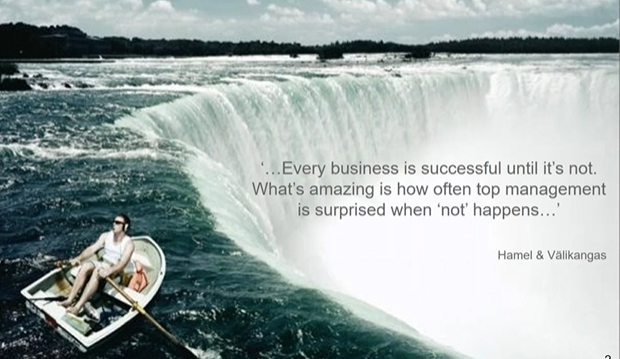 Forecasting is vital
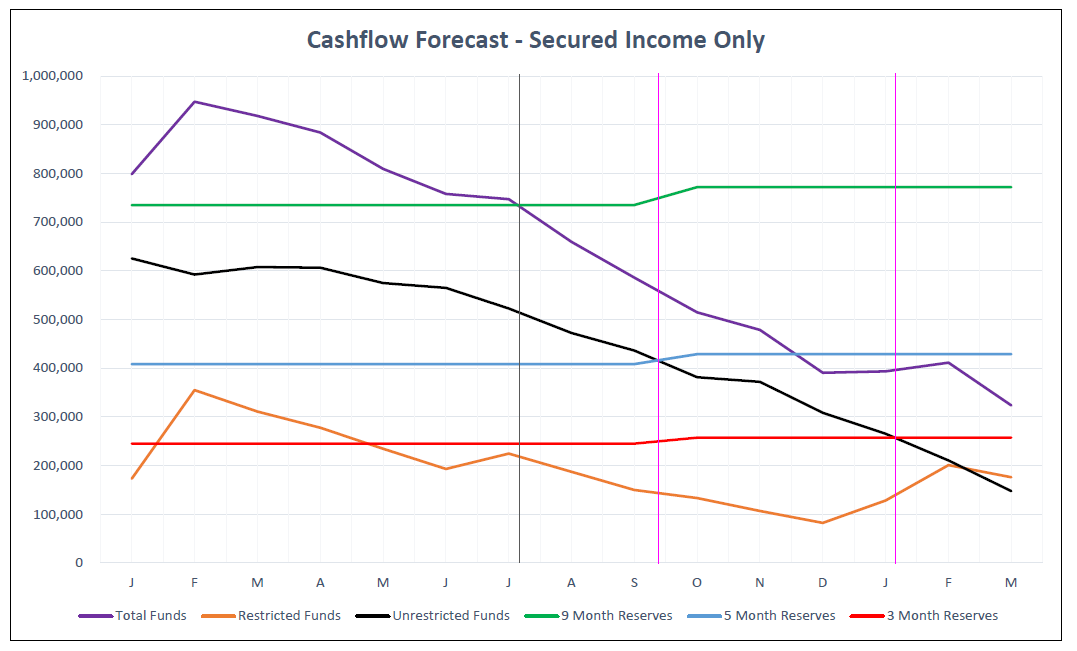 Secured income forecast is base for different income scenarios

What’s your Plan B?
Fundraising Pipeline

1-10 Probability basis (1 = unverified prospect, 10 = funds banked)
8-10 = secured income
Cashflow forecast based on secured funds only
Example: halfway through financial year, 76% of budget already secured
£238k to raise to meet budget target
Current unsecured pipeline value (quantified prospects rated 4-7) is £306k.
Average conversion ratio in the current financial year is 65% (higher for renewals, lower for new funders)
Pipeline value = £198k: pipeline too small
Unsecured pipeline
Prospects rated 4-7
Decisions expected before Sept
Figures in £’000 
Total pipeline value: £306k
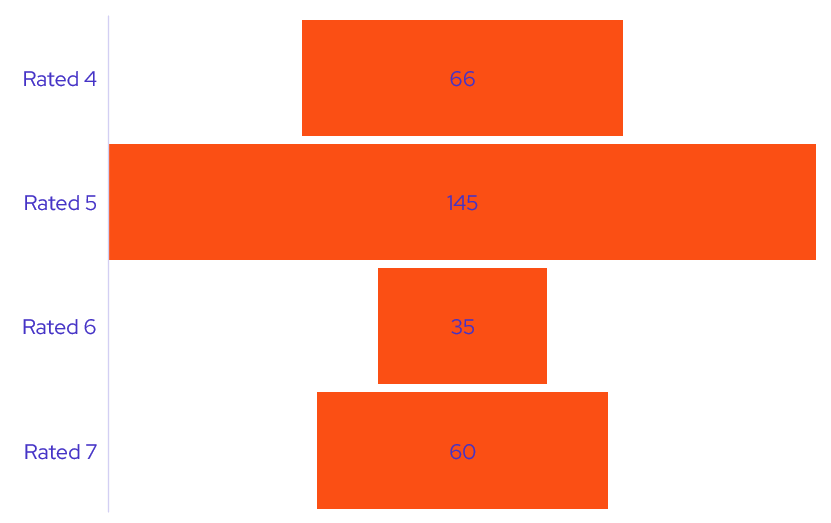 10
Fundraising Performance
Targets and pipeline: by year end, we aim to have achieved our income budget, and to have secured 40% of the following year’s budget requirement.  
Year on year comparisons: at the time of charts, we had raised 19% of next year’s draft budget requirement, compared to 9% at end of March 2022.
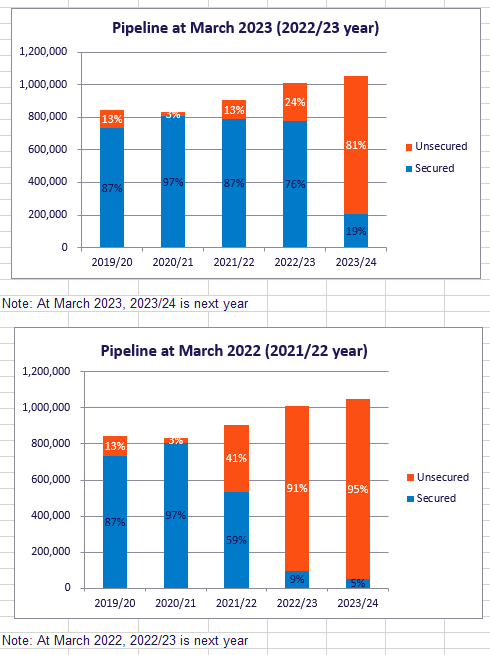 11
Understanding costs
Are all services/contracts covering their costs?
Full cost recovery?
Cost allocation – especially management costs 
Confident unit costs
People, organisation, culture: change
Organisation resilience = people resilience
Effective leadership: future focus, time, priorities, people
Operations fit for purpose: processes, skills, resourcing
‘Culture eats strategy for breakfast’
Working together, meeting needs
Services, not organisations
Potential partners: service user focus
Align processes? Partnership? Collaboration? Merger?
Sources of support
Capacity Building/Digital/Tech: Kingston Voluntary Action, Superhighways
Management support: Cranfield Trust, Reach Volunteering
Legal advice: LawWorks, TrustLaw
HR/people advice: ACAS, RootsHR, NCVO
Trustee training (online): ICAEW
Trustee recruitment: Reach, Trustees Unlimited, ICAEW, Hon Treasurers’ Forum, Women on Boards, Board Racial Diversity UK
Data/impact: DatakindUK, Pro Bono Economics
… there are many more free/low cost services
Get started …
Resilience
https://www.gotostage.com/channel/546a606c53a1459f81013a1f9c14d198/recording/f5d4f54029c24eef858c048655d0f3b8/watch?source=CHANNEL 

Financial/cashflow forecasting
https://www.gotostage.com/channel/546a606c53a1459f81013a1f9c14d198/recording/b040b689ed104ef2a30330013226e444/watch?source=CHANNEL 
https://www.cranfieldtrust.org/articles/67-controlling-cashflow-at-a-time-of-economic-uncertainty-ideas-for-charities 

Business planning
https://www.cranfieldtrust.org/resources/charity-strategy-and-business-planning
https://www.gotostage.com/channel/546a606c53a1459f81013a1f9c14d198/recording/cc5f17f3aa244604bbef21da8e52afad/watch?source=CHANNEL
“The difficulty lies not so much in developing new ideas as in escaping old ones”
John Maynard Keynes